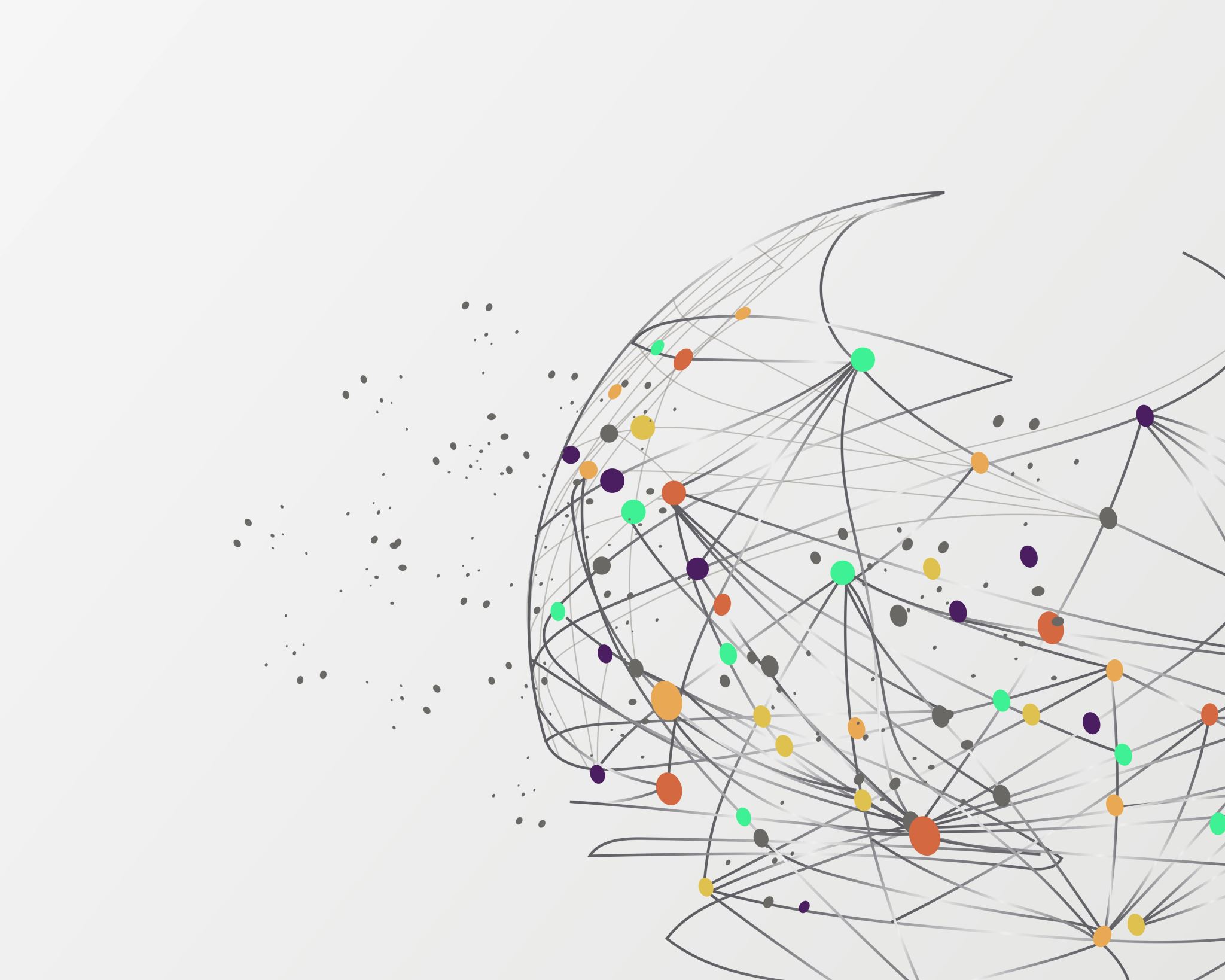 Data Structures and Algorithmsfor Nisvartha Foundation StudentsSession 2 May 15th 2021Big O by example
by
Kumaraguru Muthuraj
Founder Engineer,
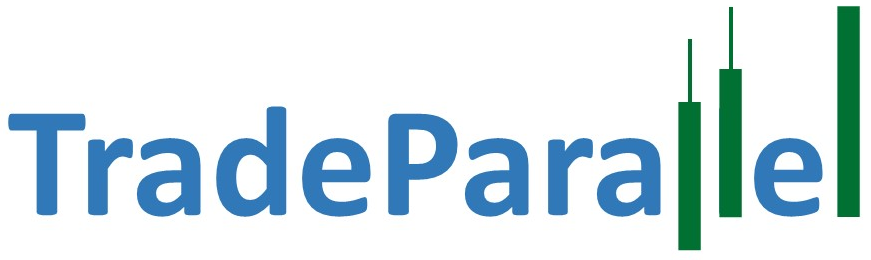 Understanding time complexity
A mathematical way to express the time taken to run an algorithm.
Absolute time taken is not conveyed, however, we get the relative time taken to run 2 different algorithms for the same problem.
Its mostly a function of data size or a parameter derived out of data size.
2
When we say time complexity of an algorithm is O(N) – Pronounced Big Oh, what does N mean? Is there anything else other than N? What does O mean? It’s a function that tells the maximum time taken to complete the algorithm as a function of data size N.
If so, is there a best case time? Yes! its called Omega(N). There must be an average case to- Theta. Books differ in these notations, but remember there is a worst, best and average case times for a given algorithm.
3
O(N) – Means that given size of data as N,  time taken to finish the algorithm increases linearly as N increases. Think of printing N  numbers.
Consider we want to print a 2 dimensional matrix, say m x n. What is the time complexity of the algorithm? O(mn) or O(N), where N is the number of elements in the matrix.
4
Big O by example
int sum(int n) {
	if (n<=0) {
		return 0
	}
	return n + sum(n - 1)
}

Ignore fixed time operations.
At the end, retain only predominant operations.
Drop the constants.
Consider 4 people painting a house. Though 3 people finish in 2 hours, the 4th person takes 5 hrs and hence its 5 hrs, or the O(N) complexity is a function of 4th person’s speed.
5
Big O by example
int min = Integer.MAX_VALUE;
int max = Integer.MIN_VALUE;
for (int x : array) {
	if (x < min) min = x;
	if (x > max) max = x;
}

int min = Integer.MAX_VALUE;
int max = Integer.MIN_VALUE;
for (int x : array) {
	if (x < min) min = x;
}
for (int x : array) {
	if (x > max) max = x;
}

First is faster than second, but the time complexity for both is O(N)
6
Big O by example
O(N^2 + N)  
O(N + log N)
O(5*2^N + 1000N^100)
O(N + M), N and M unrelated

for (int a : arrA) {
	for (int b : arrB) {
		print(a + “,” + b)
	}
}
7
Big O by example
for (int i : N) {
	println(“Printing i squared - ” + i*i )	
}
O(N)?
8
Big O by example
int f (int n) {
	if (n <= 1) {
		return 1
	}
	return f(n - 1) + f(n - 1)
}
How to calculate the complexity?

Remember; O(branches^depth)
9
Big O by example
What about the time complexity of binary search that we did last session?
Consider the array 2, 4, 5, 7, 8, 18, 34, 45, 56, 78, 89, 90, 100, 122, 124, 345, 678, 890
Reduce this to a binary search tree and solve.

Understanding best and average time cases.
10
Reach Kumaraguru Muthuraj at tradeparallel.tes@gmail.com for any questions related to interview preparation.
Know more at https://www.linkedin.com/in/yogikumar
11